Bài 8- Tiết 2Đấu tranh giành độc lập thời kì bắc thuộc
Mục tiêu
–Nhận thức khoa học Lịch sử và Địa lí: kể được tên và vẽ được đường thời gian thể hiện một số cuộc khởi nghĩa tiêu biểu trong thời kì Bắc thuộc (ví dụ: 179 TCN, 40, 248, 542, 938,...).
–Vận dụng kiến thức, kĩ năng đã học: sưu tầm và kể lại được một số câu chuyện về Hai Bà Trưng, Bà Triệu, Lý Bí, Phùng Hưng, Ngô Quyền,...
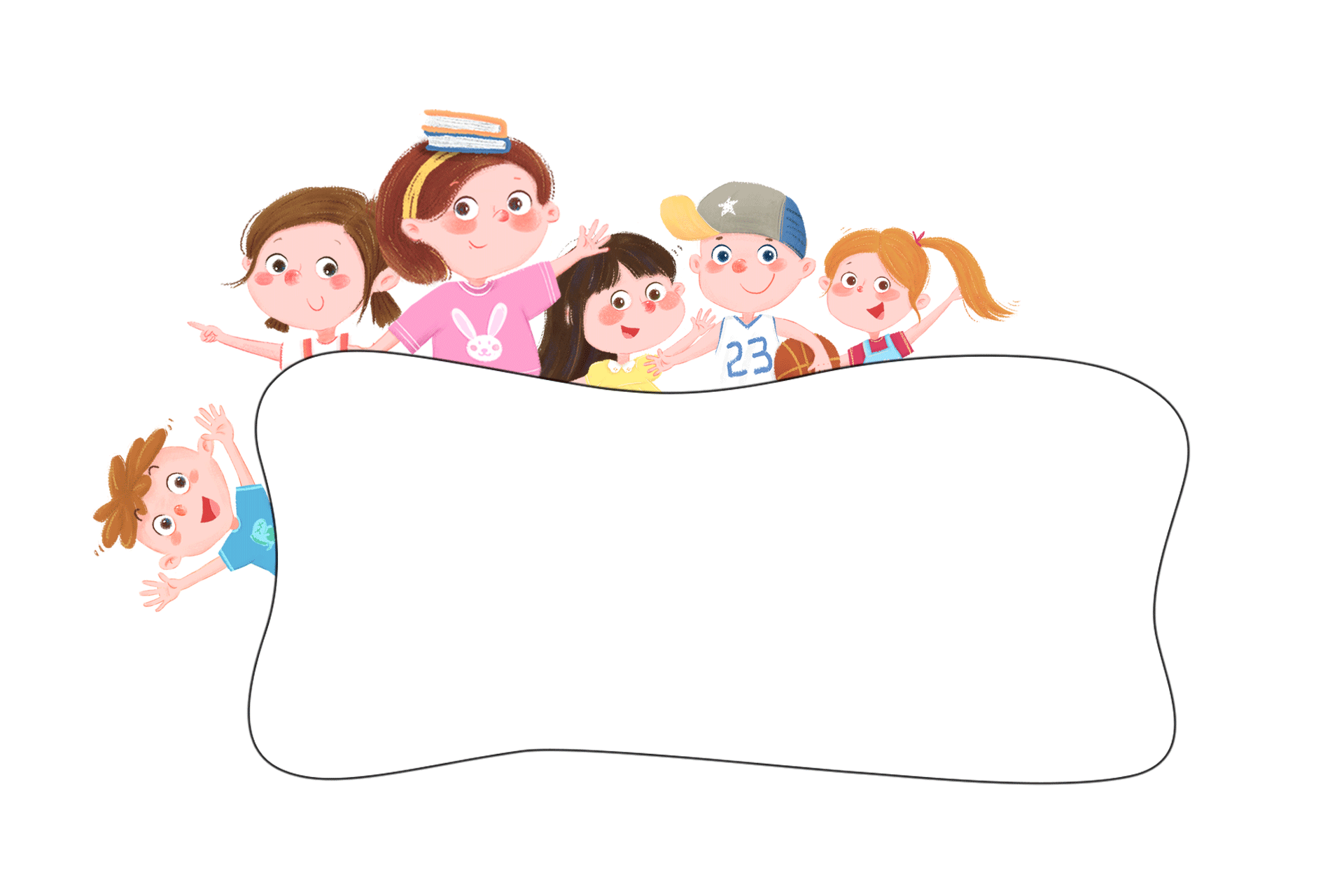 KHỞI ĐỘNG
XEM VIDEO CUỘC KHỞI NGHĨA HAI BÀ TRƯNG
https://www.youtube.com/watch?v=FC5Rf5daGz0
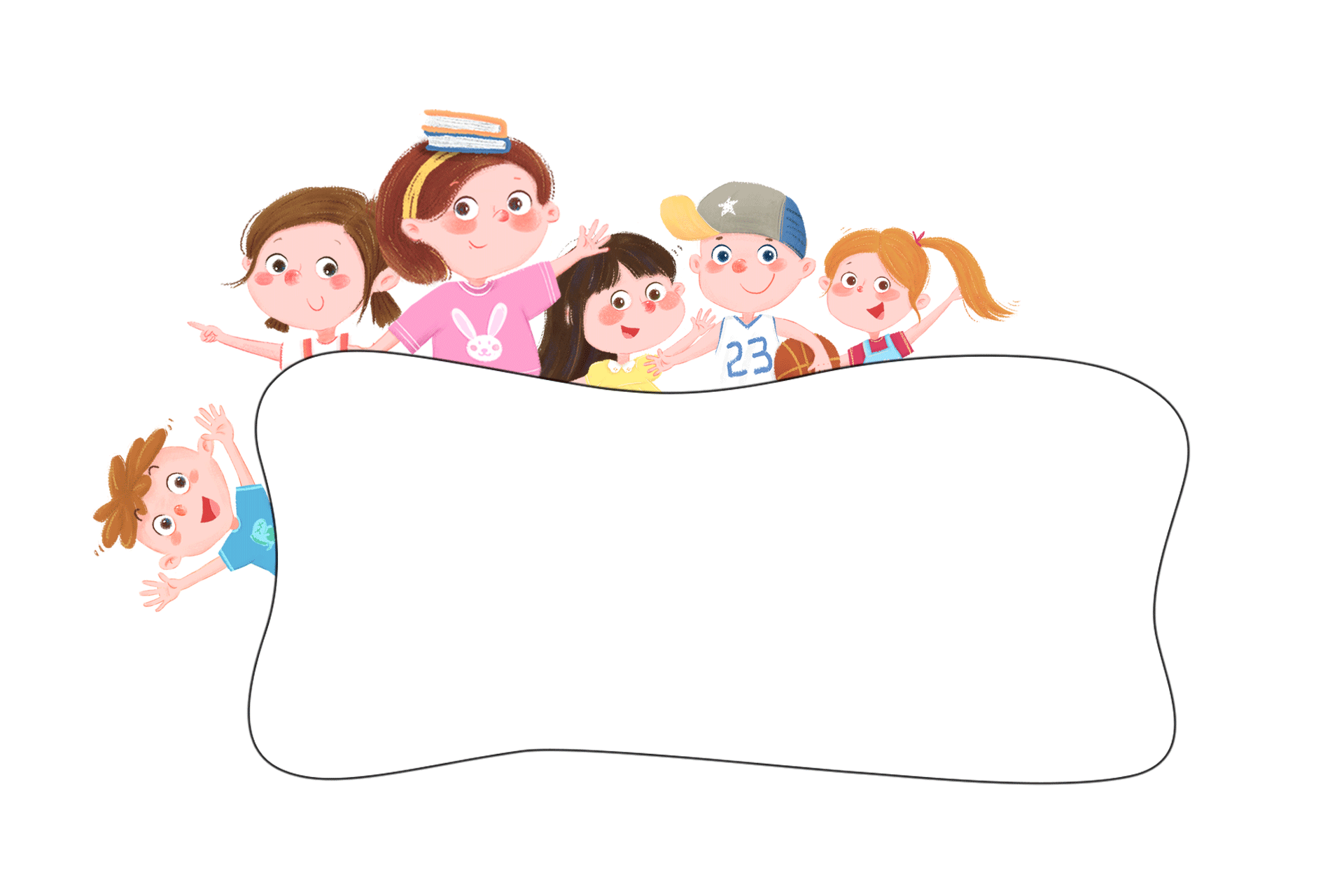 KHÁM PHÁ
Tìm hiểu truyện kể về những nhân vật lịch sử tiêu biểu trong thời kì Bắc thuộc
Đọc thông tin và quan sát các hình 1, 2, em hãy kể lại một số câu chuyện và nêu những điều em học được từ các câu chuyện đó.
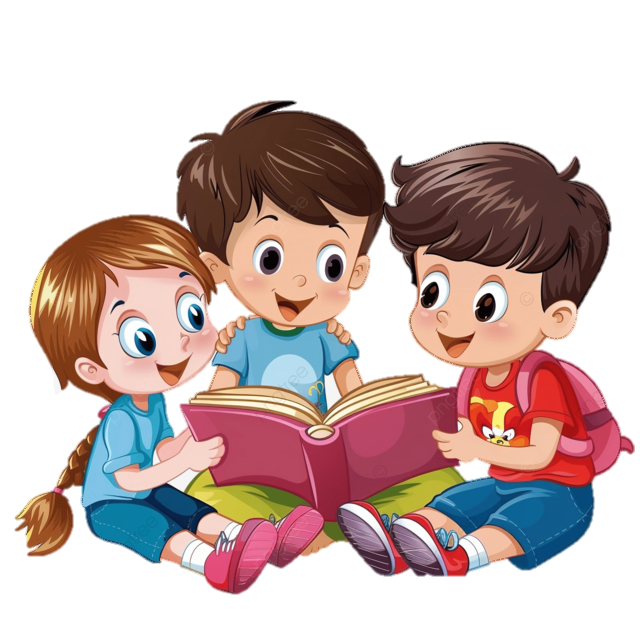 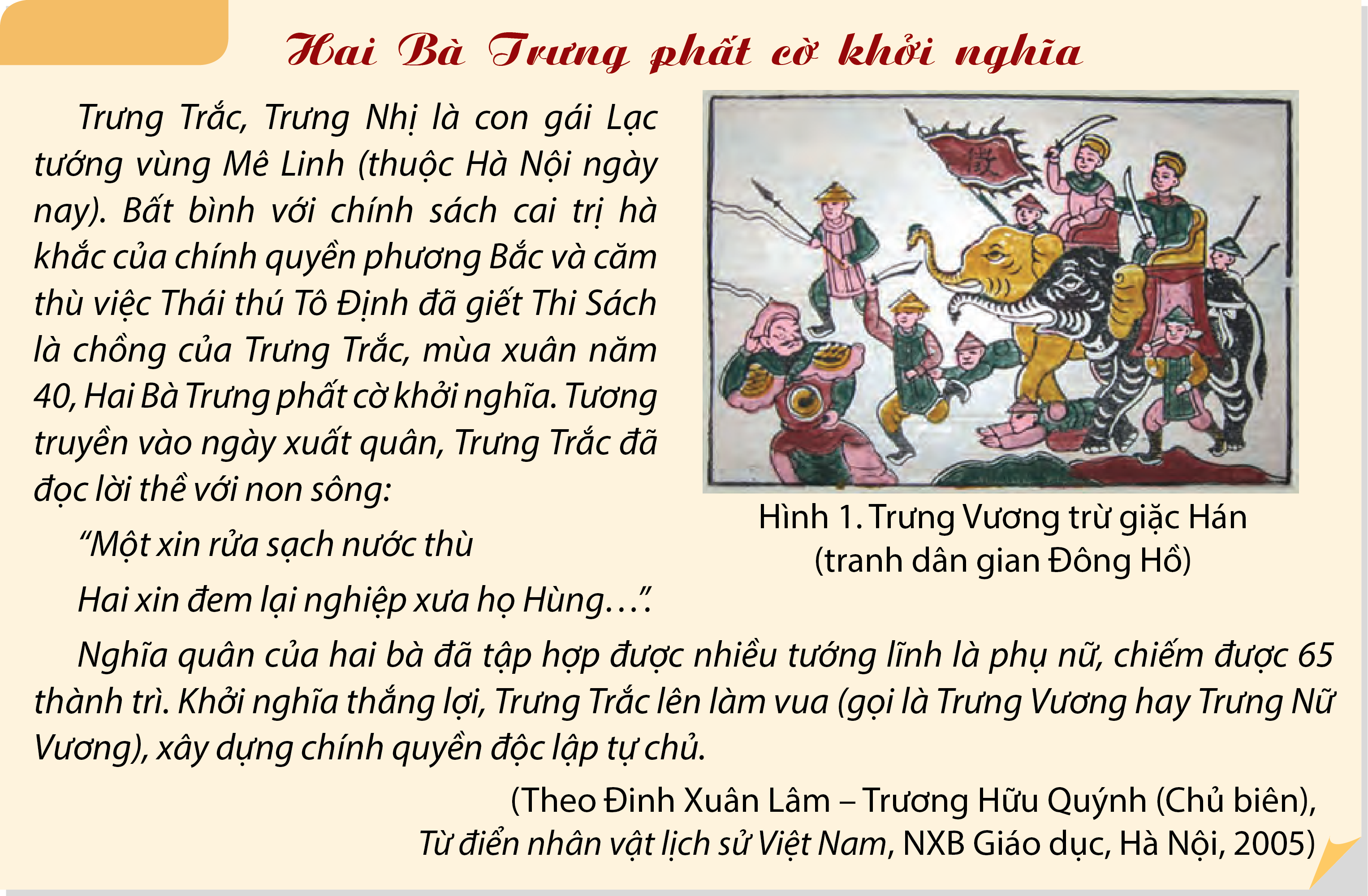 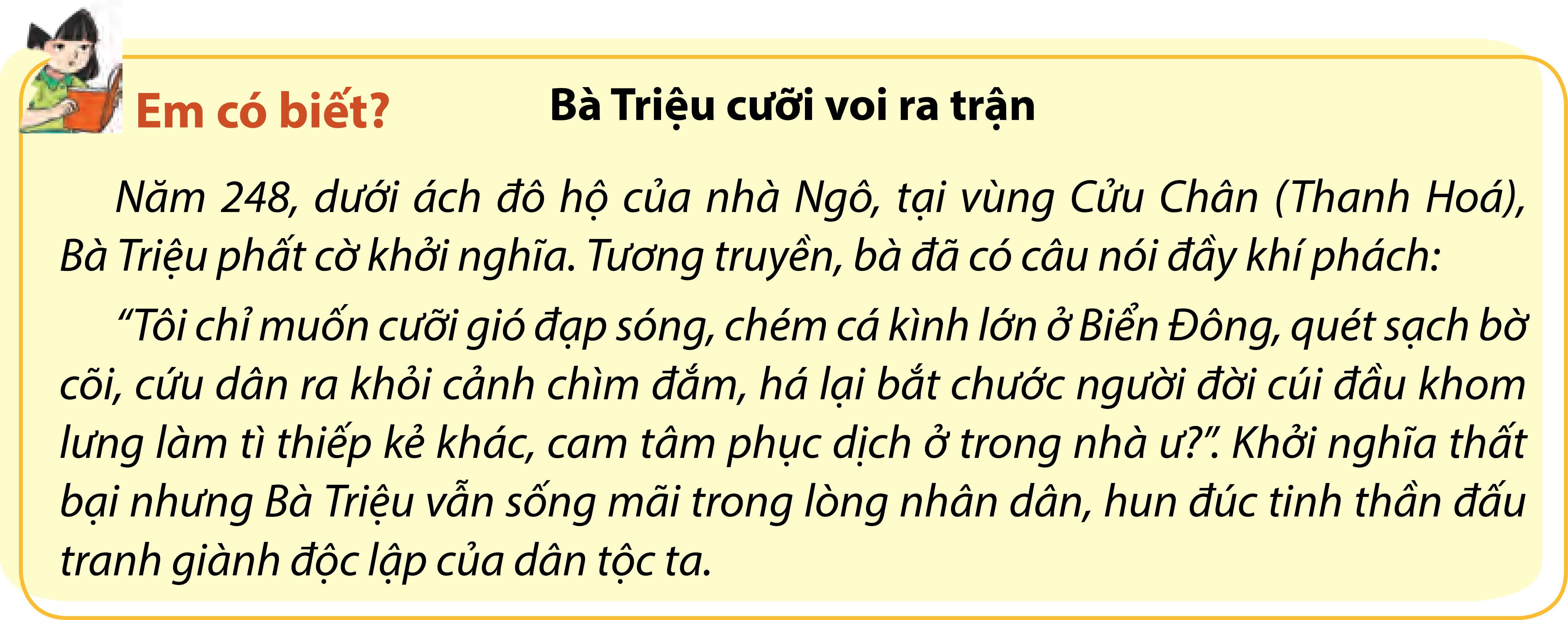 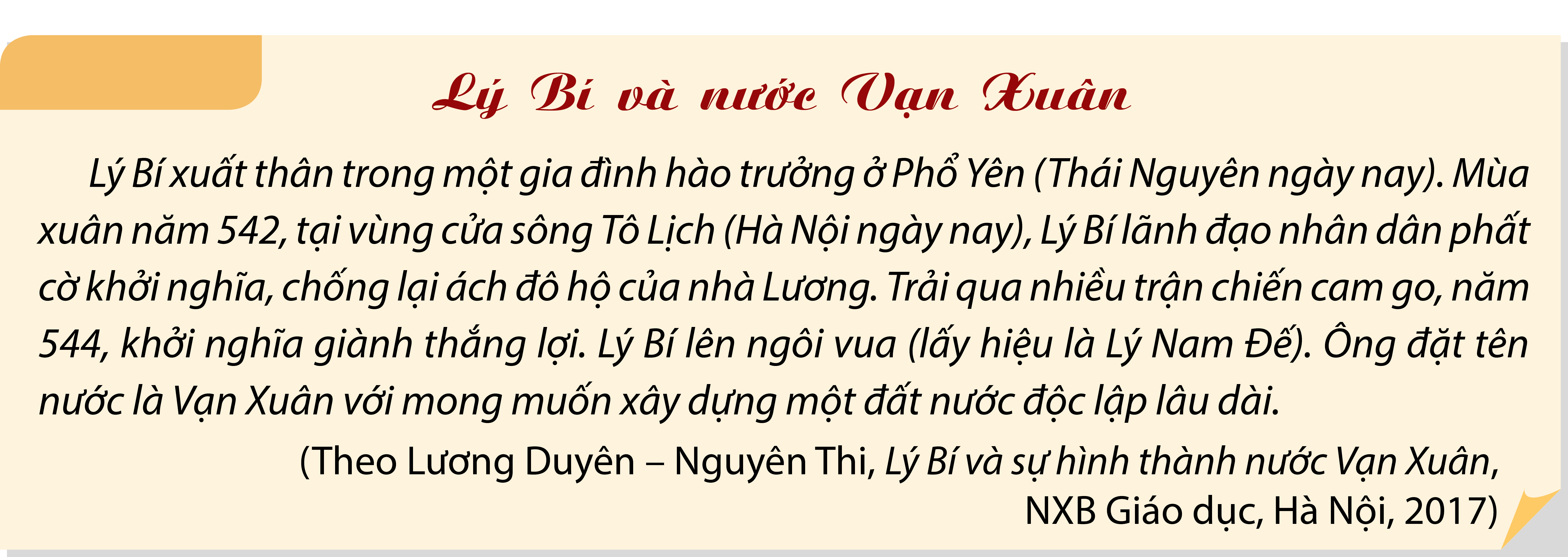 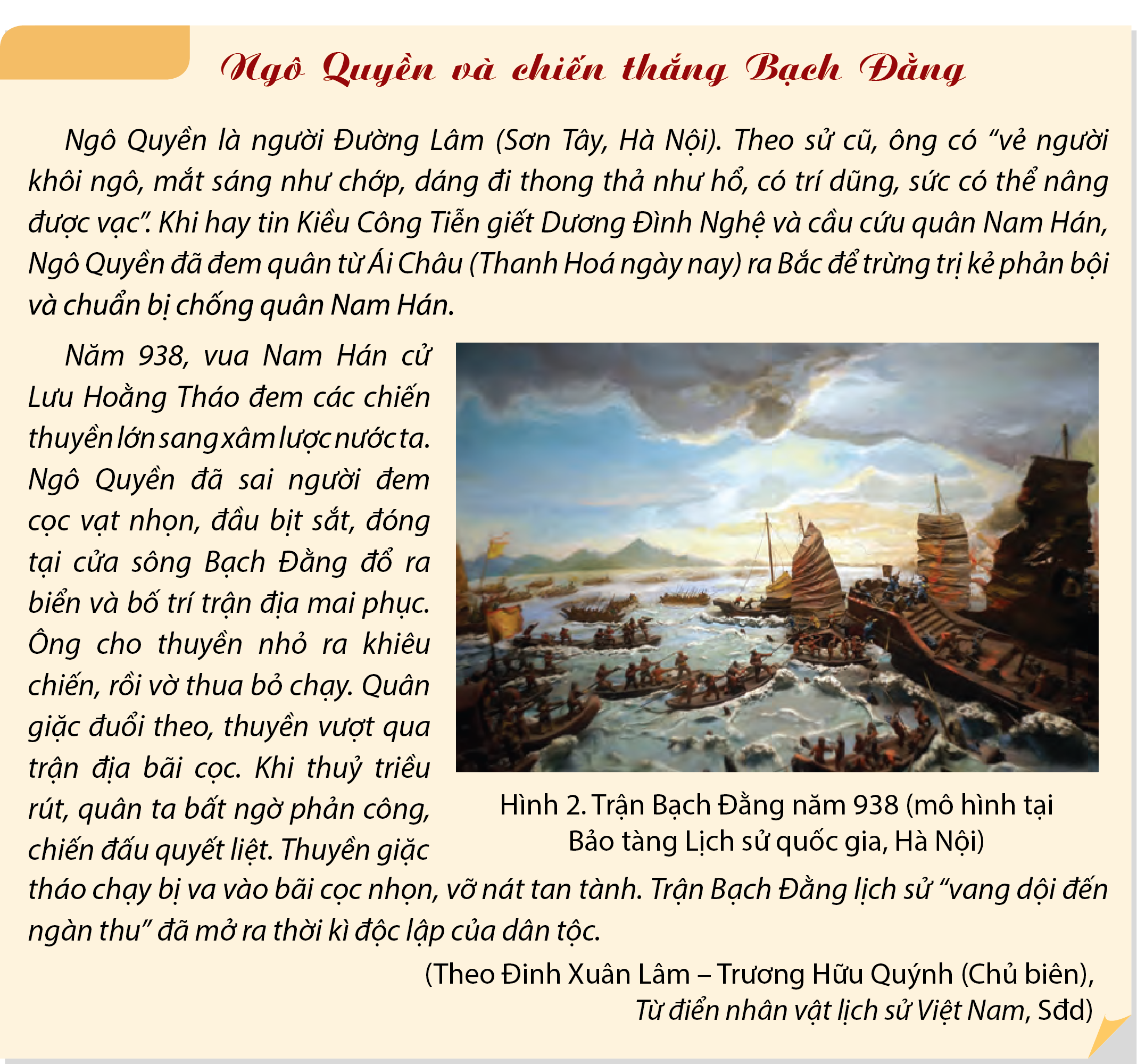 THẢO LUẬN NHÓM HOÀN THÀNH PHIẾU HỌC TẬP
NHÓM 1: Cuộc khởi nghĩa của Hai Bà Trưng.
NHÓM 2: Cuộc khởi nghĩa của Bà Triệu
NHÓM 3: Cuộc khởi nghĩa của Lý Bí
NHÓM 4: Cuộc khởi nghĩa của Ngô Quyền
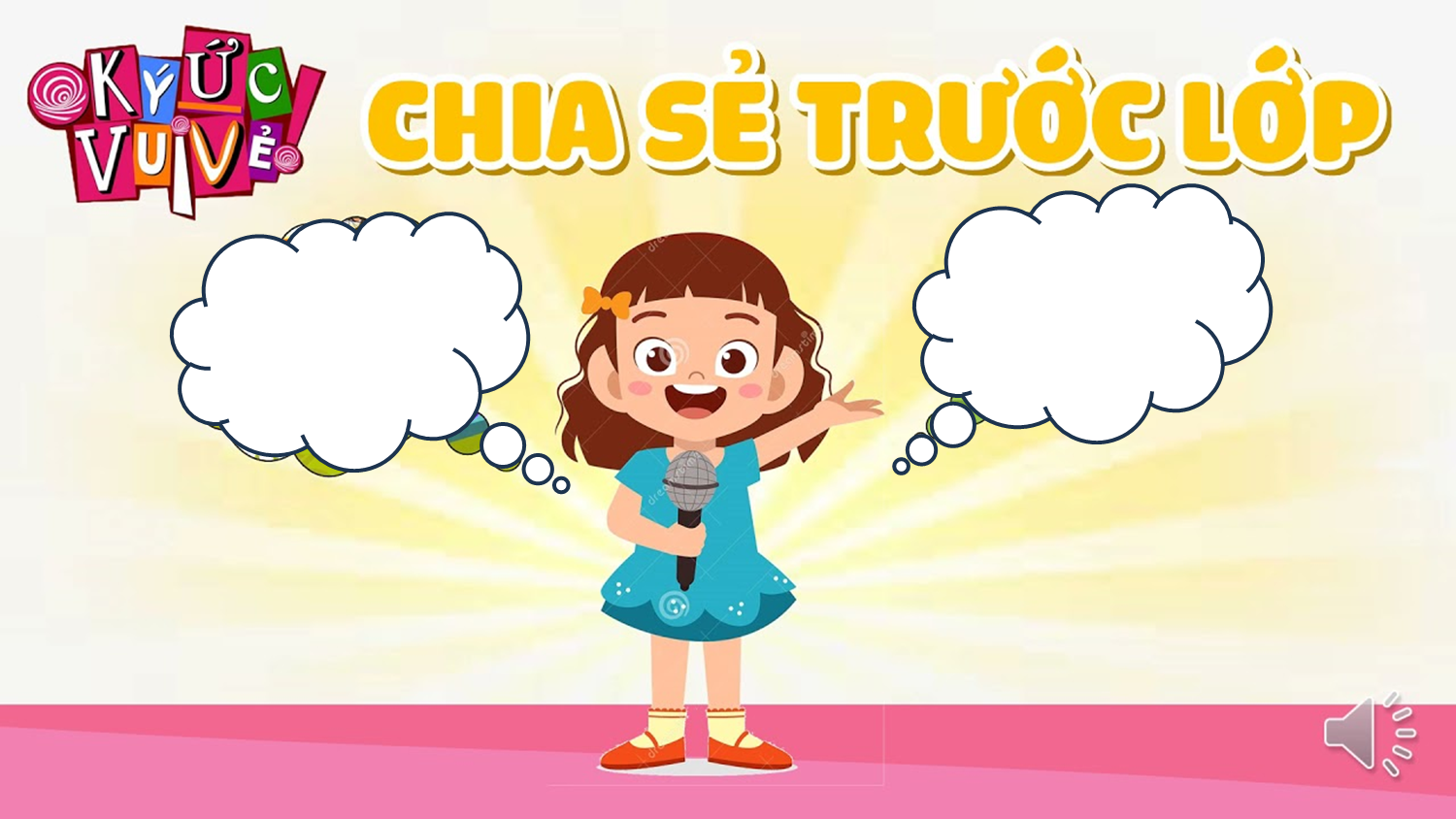 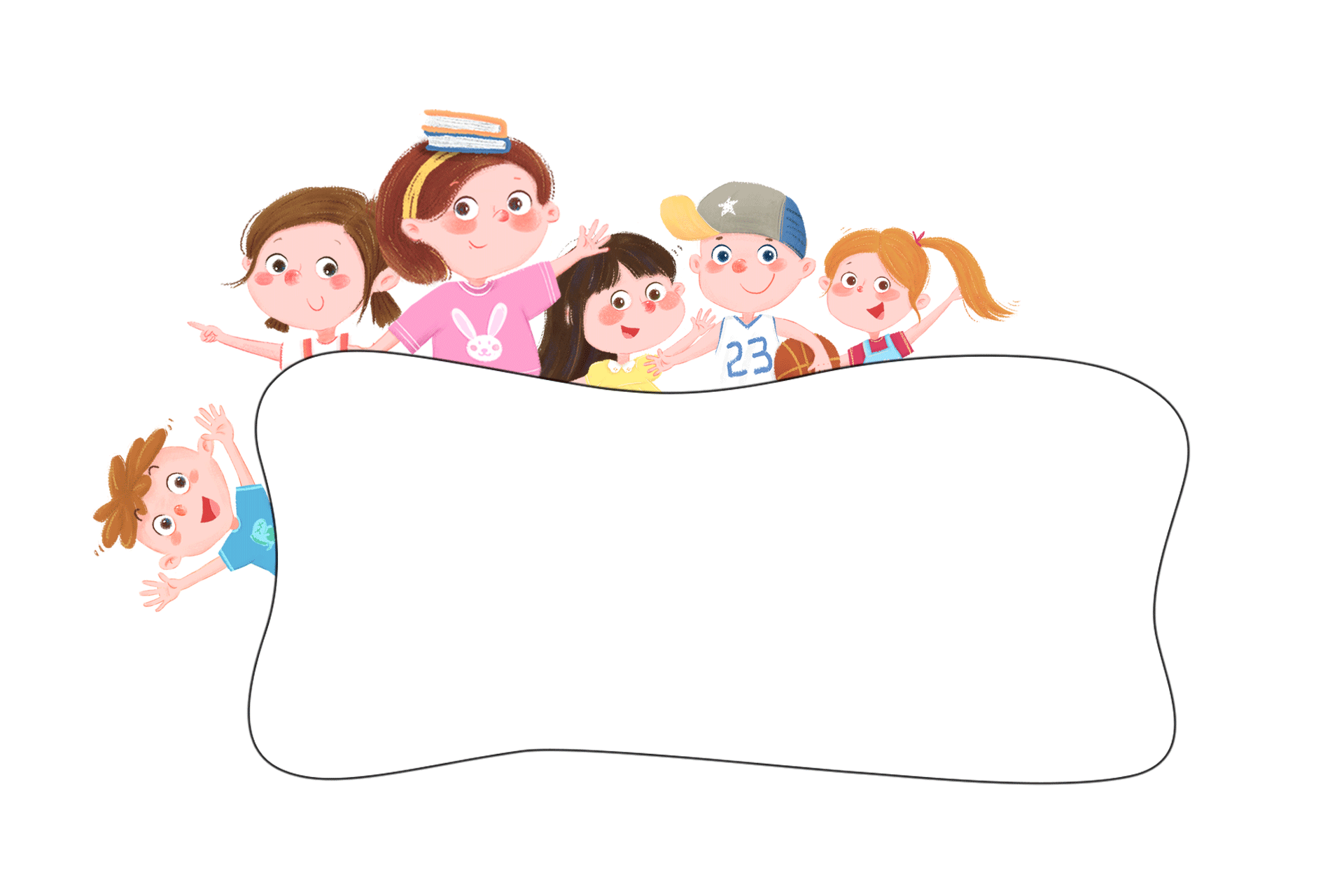 Vận dụng
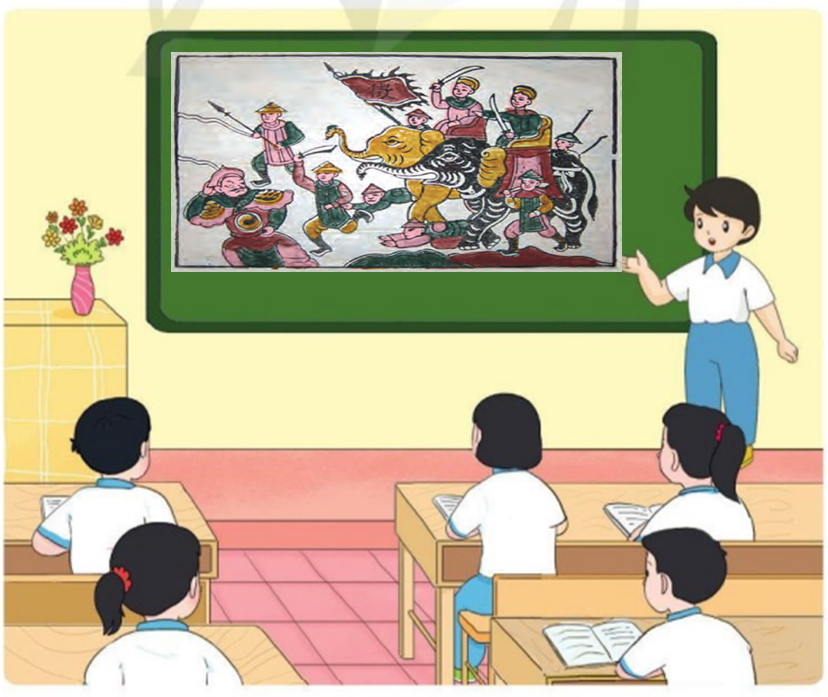 TRÒ CHƠI
“Nhà kể chuyện tài hoa”
[Speaker Notes: GV tổ chức cho HS chơi trò chơi: “Nhà kể chuyện tài hoa”. Yêu cầu HS kể lại 1 câu chuyện về cuộc khởi nghĩa của Hai Bà Trưng,Bà Triệu, Lý Bí, Ngô Quyền.]
TẠM BIỆT VÀ 
HẸN GẶP LẠI